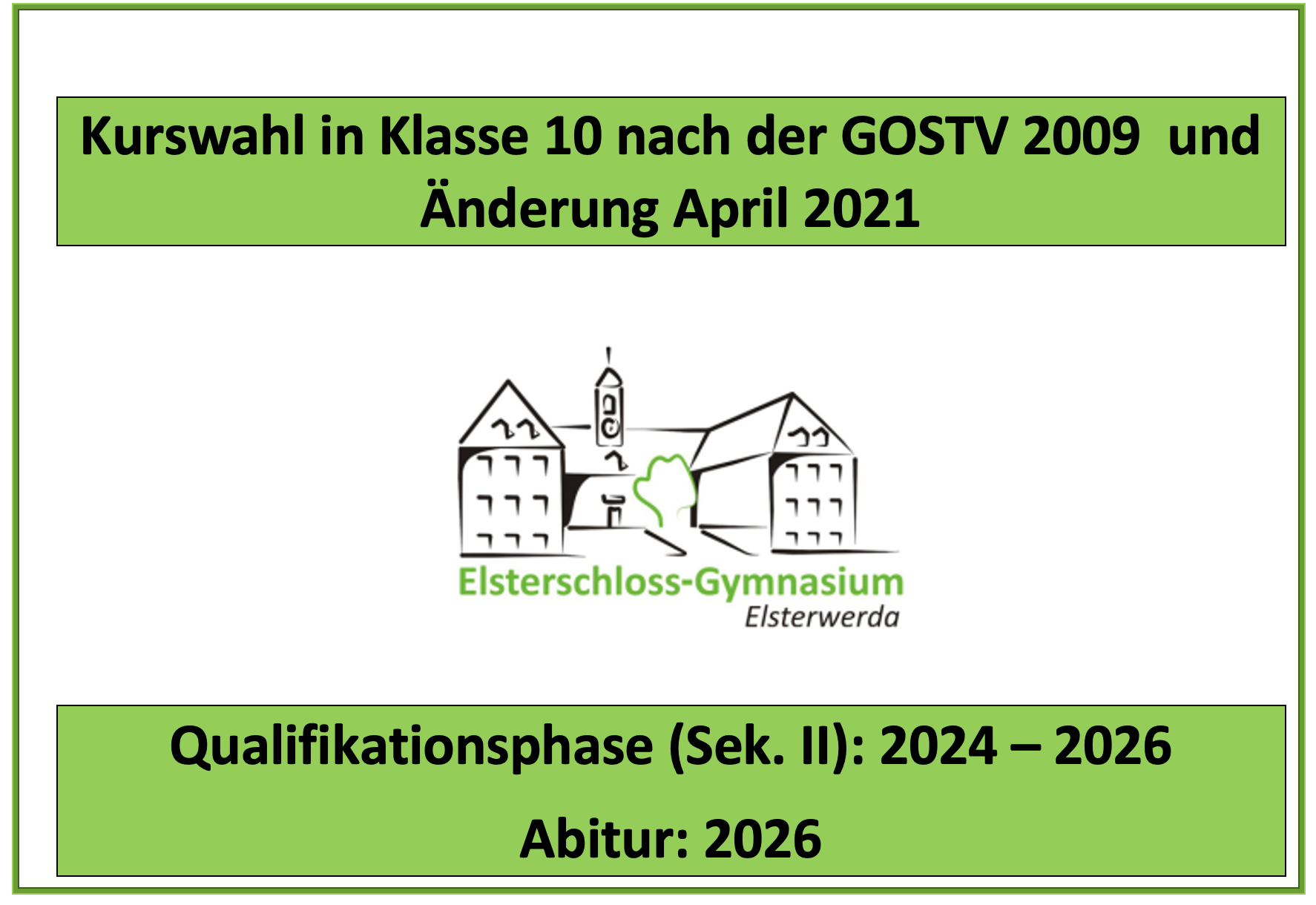 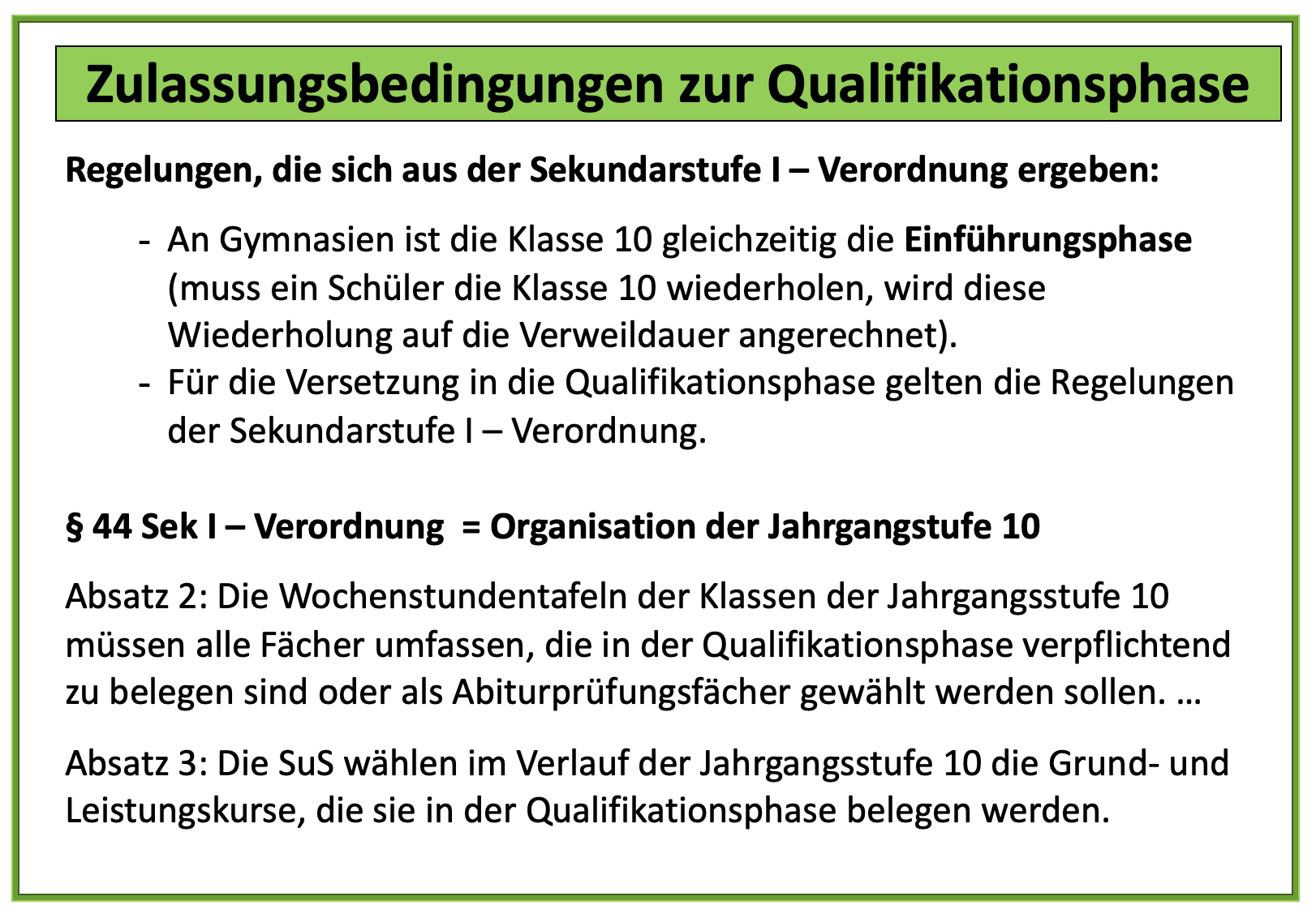 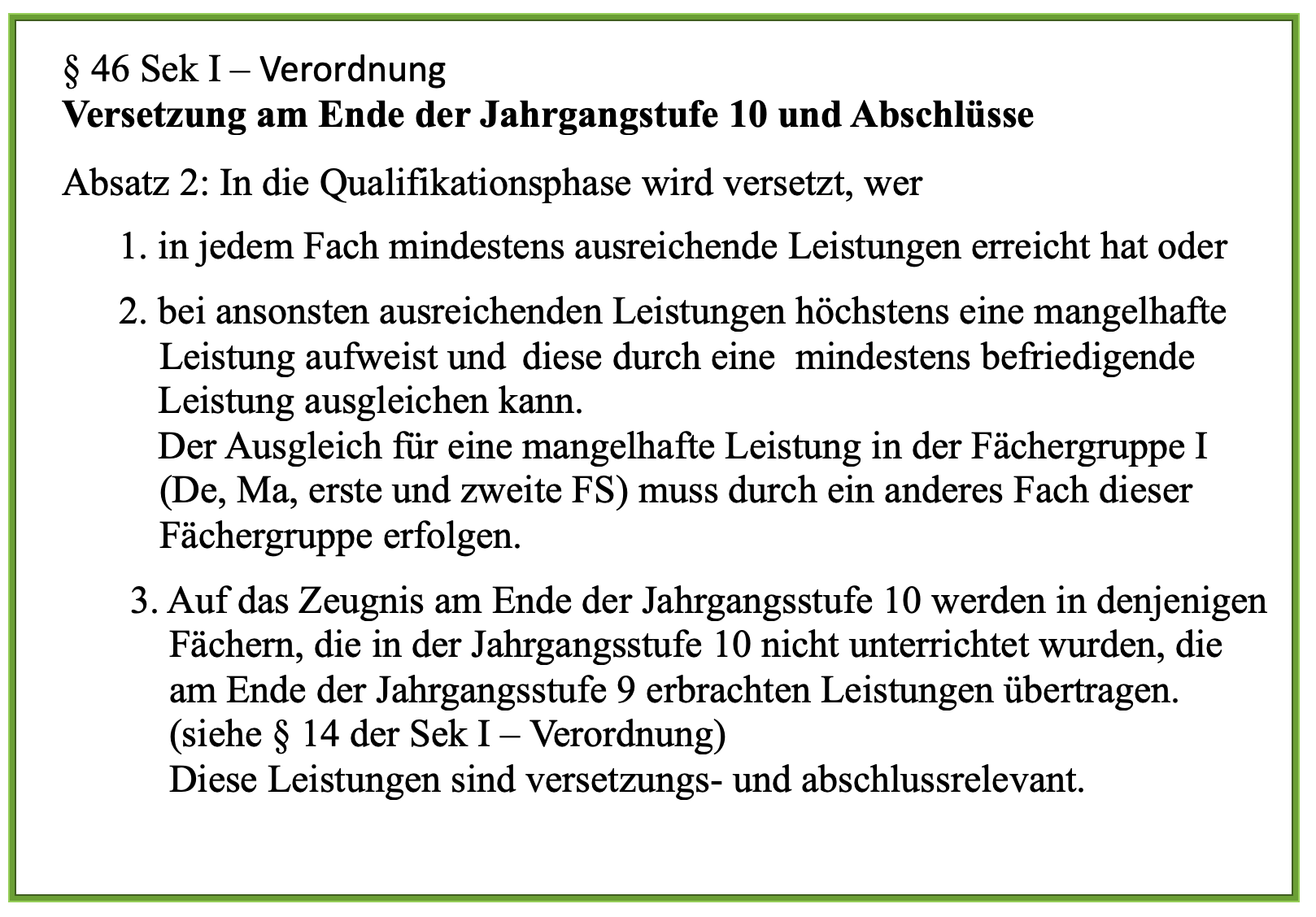 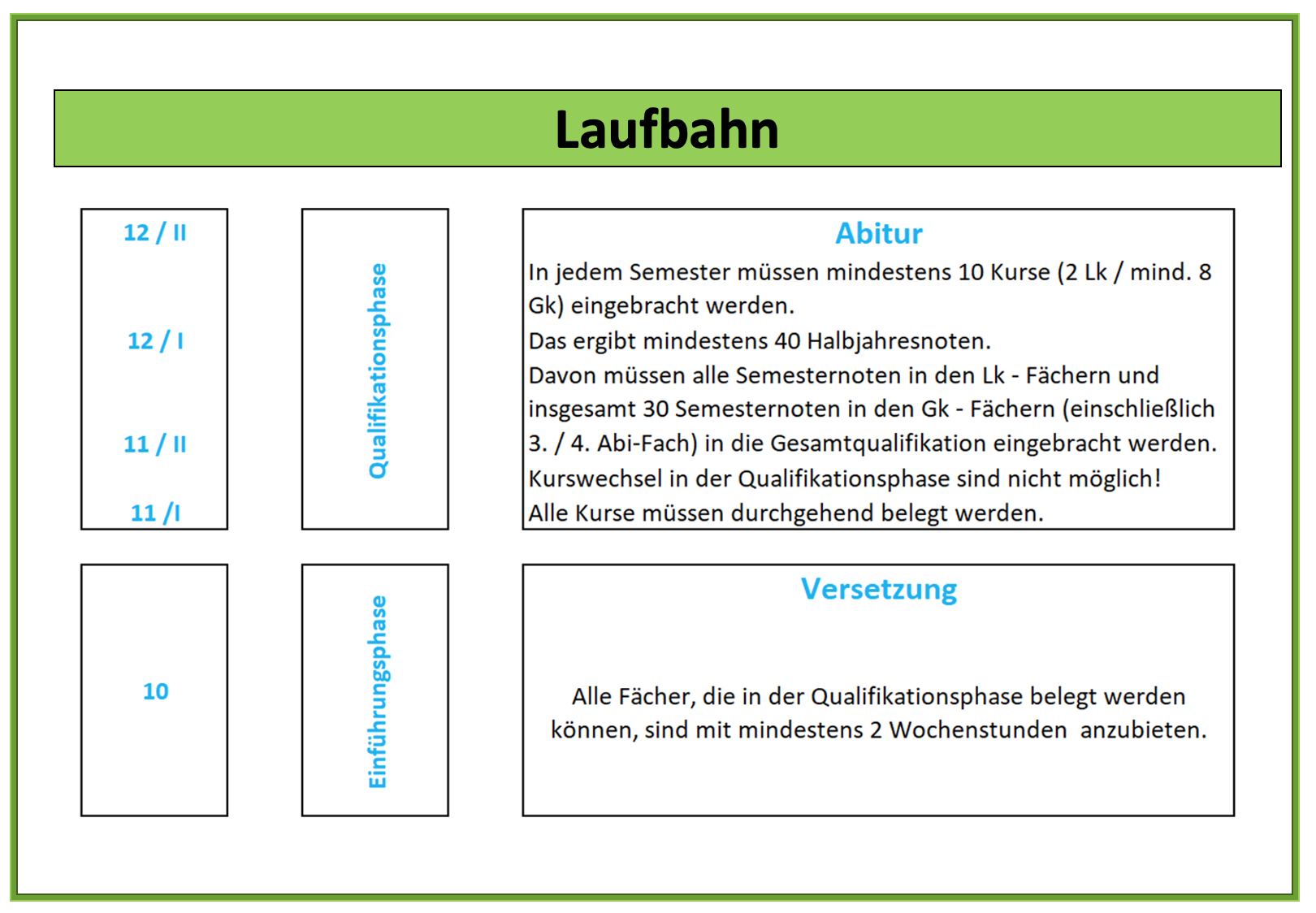 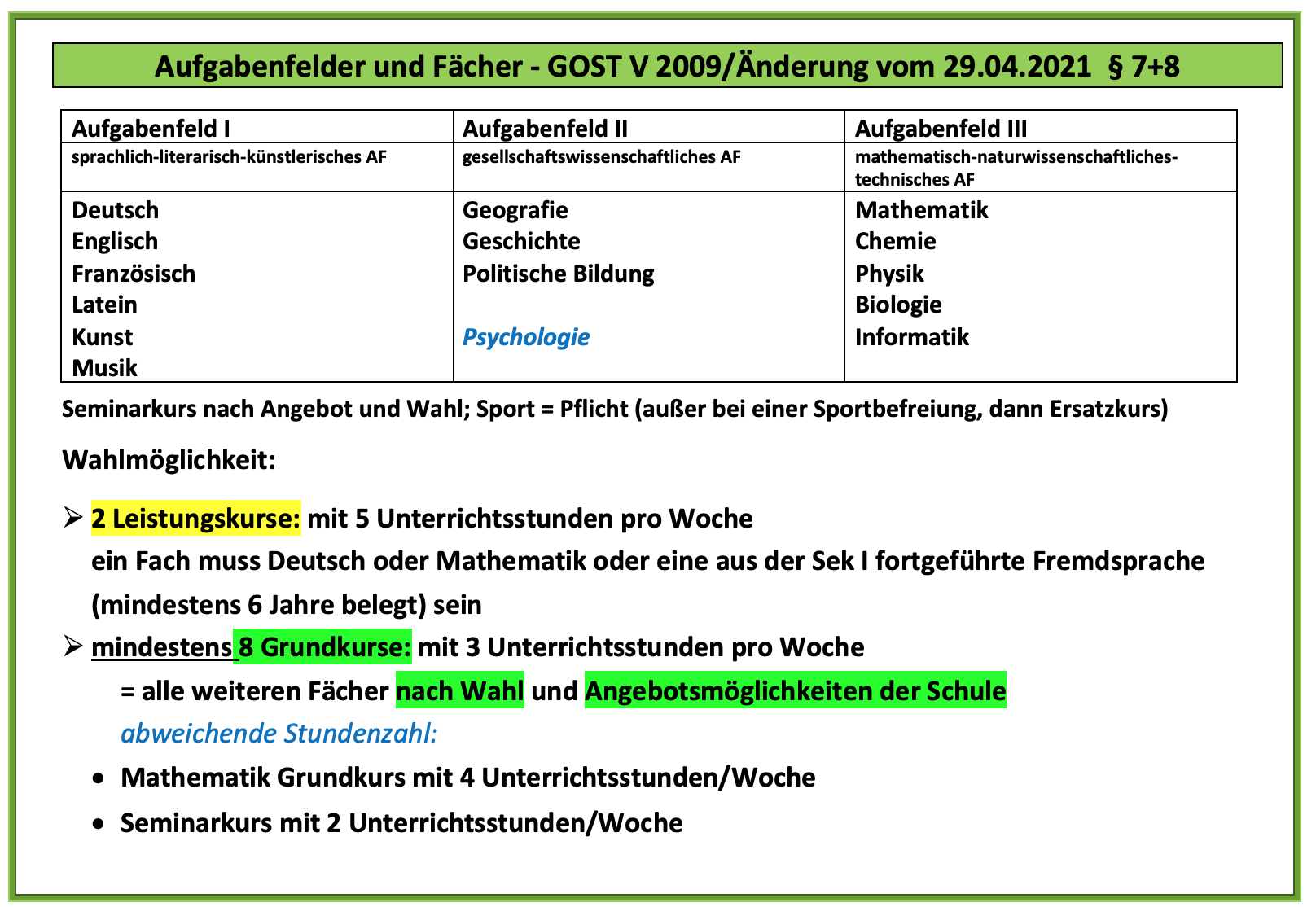 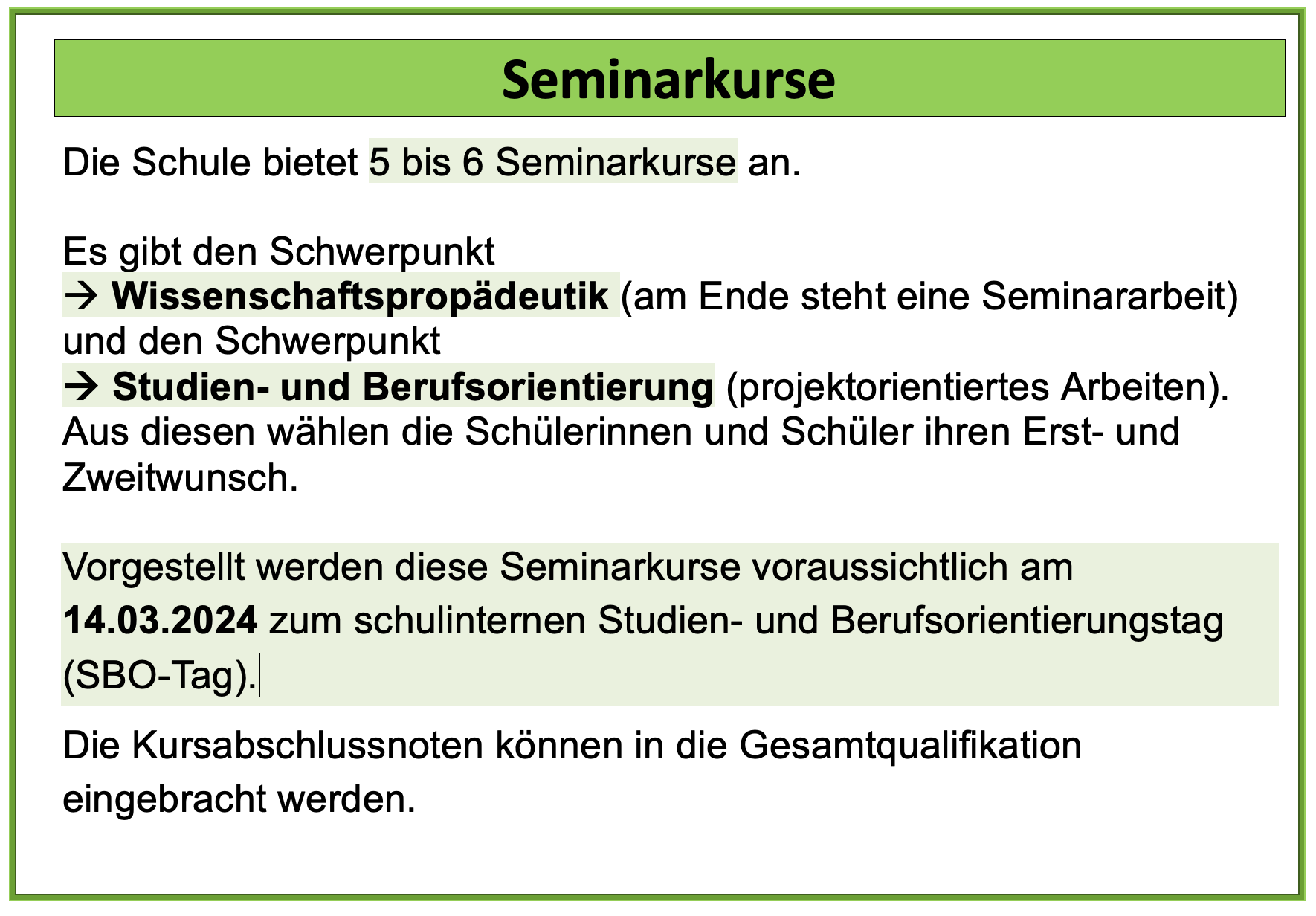 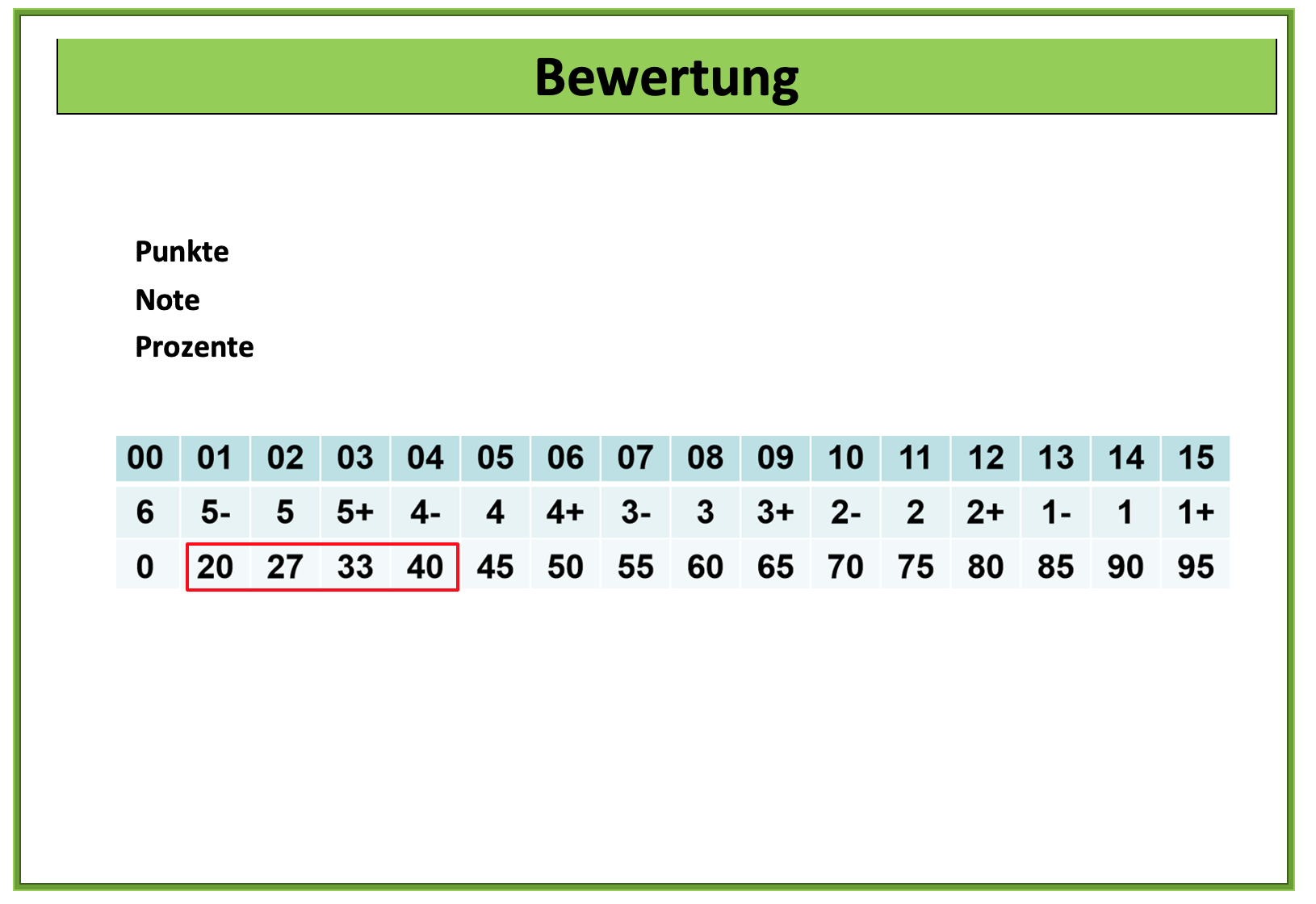 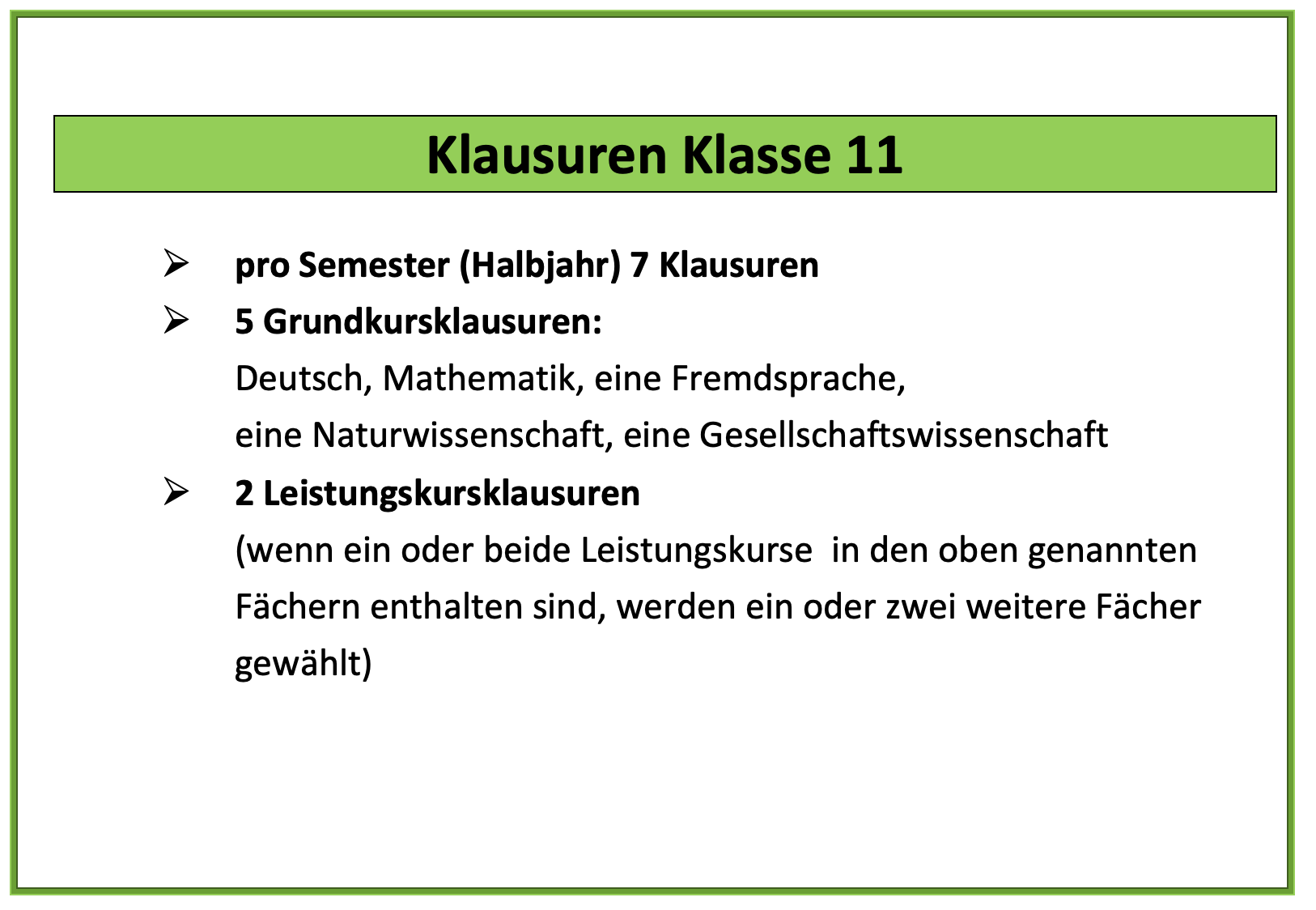 Ausblick Klasse 12
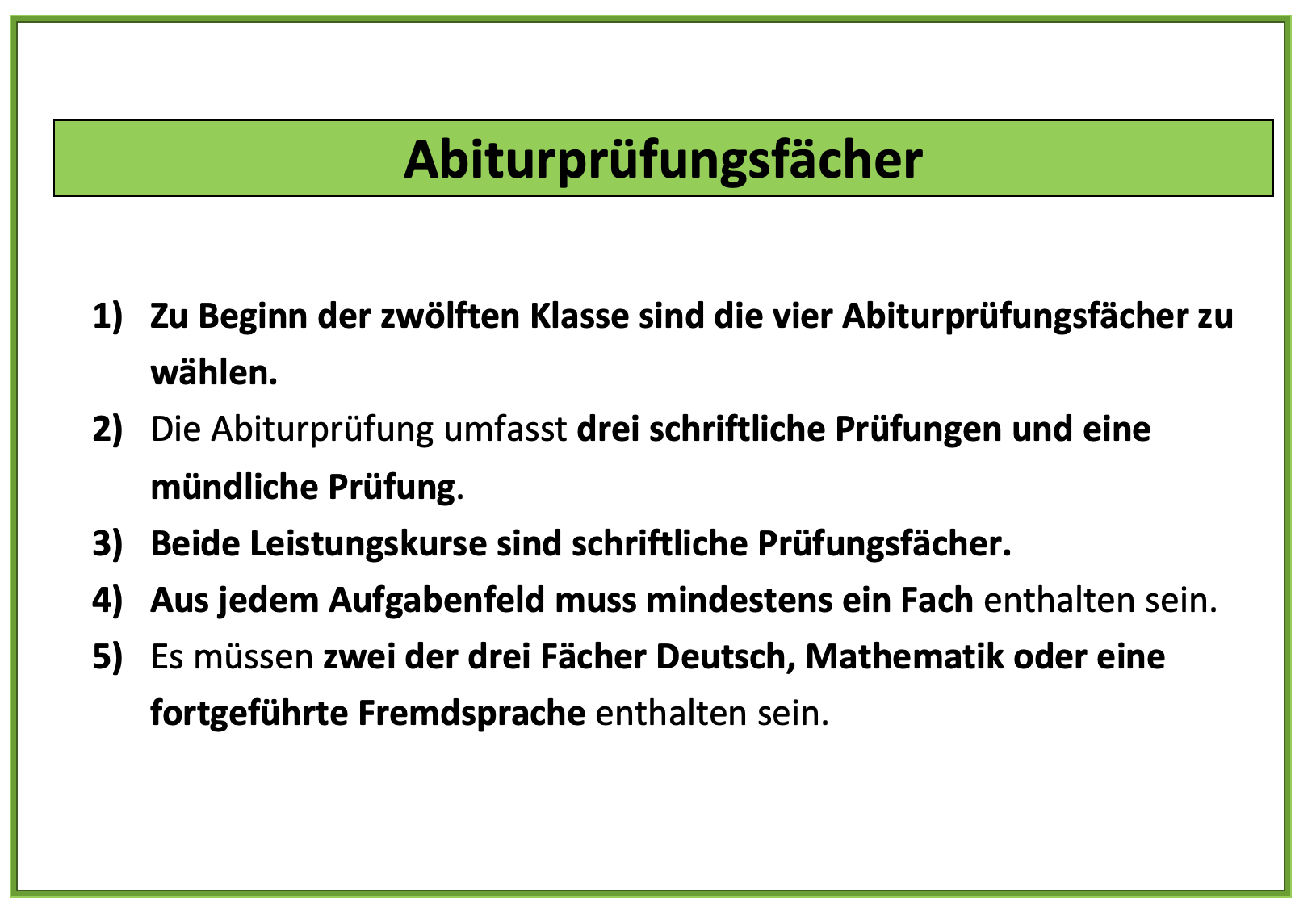 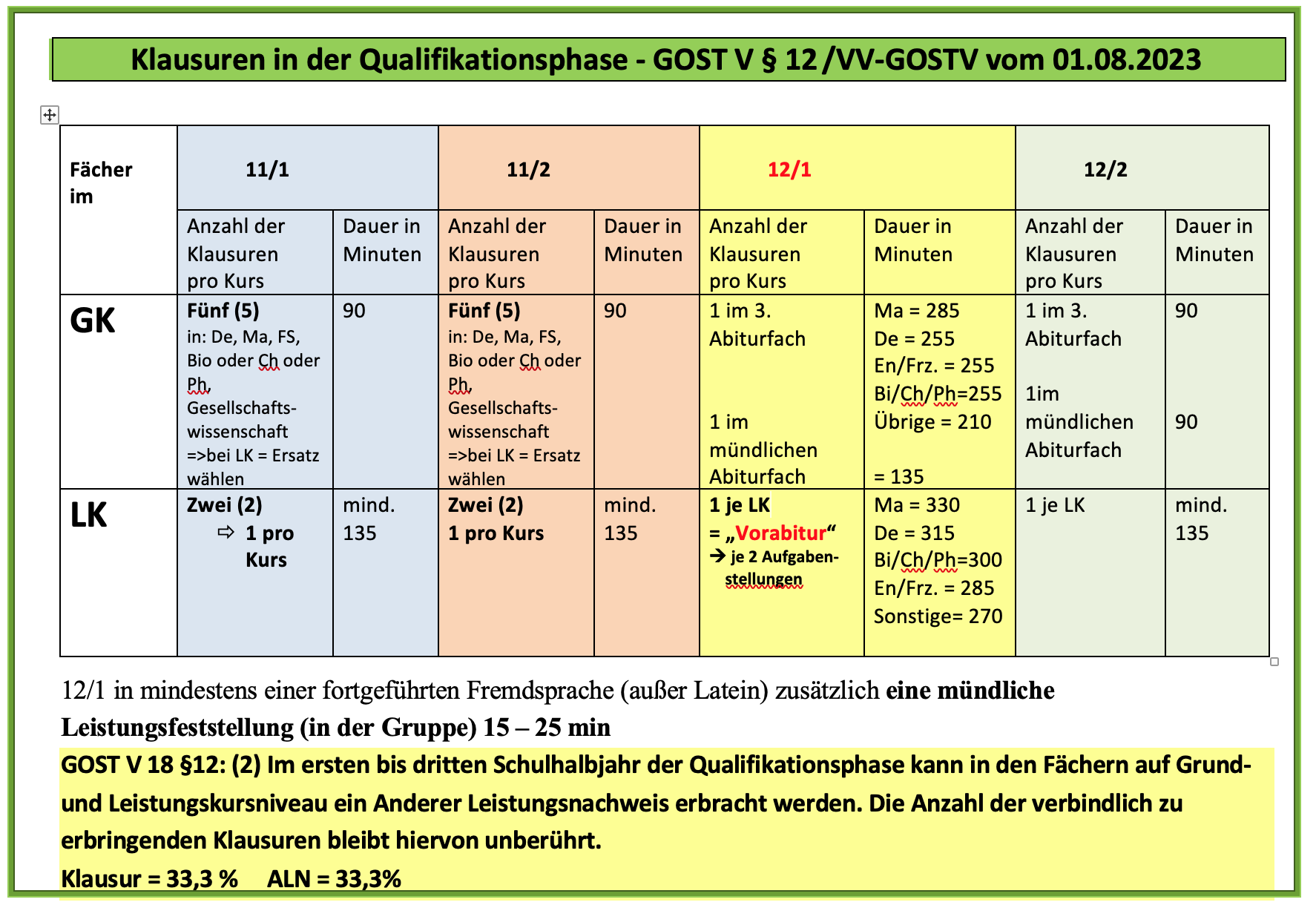 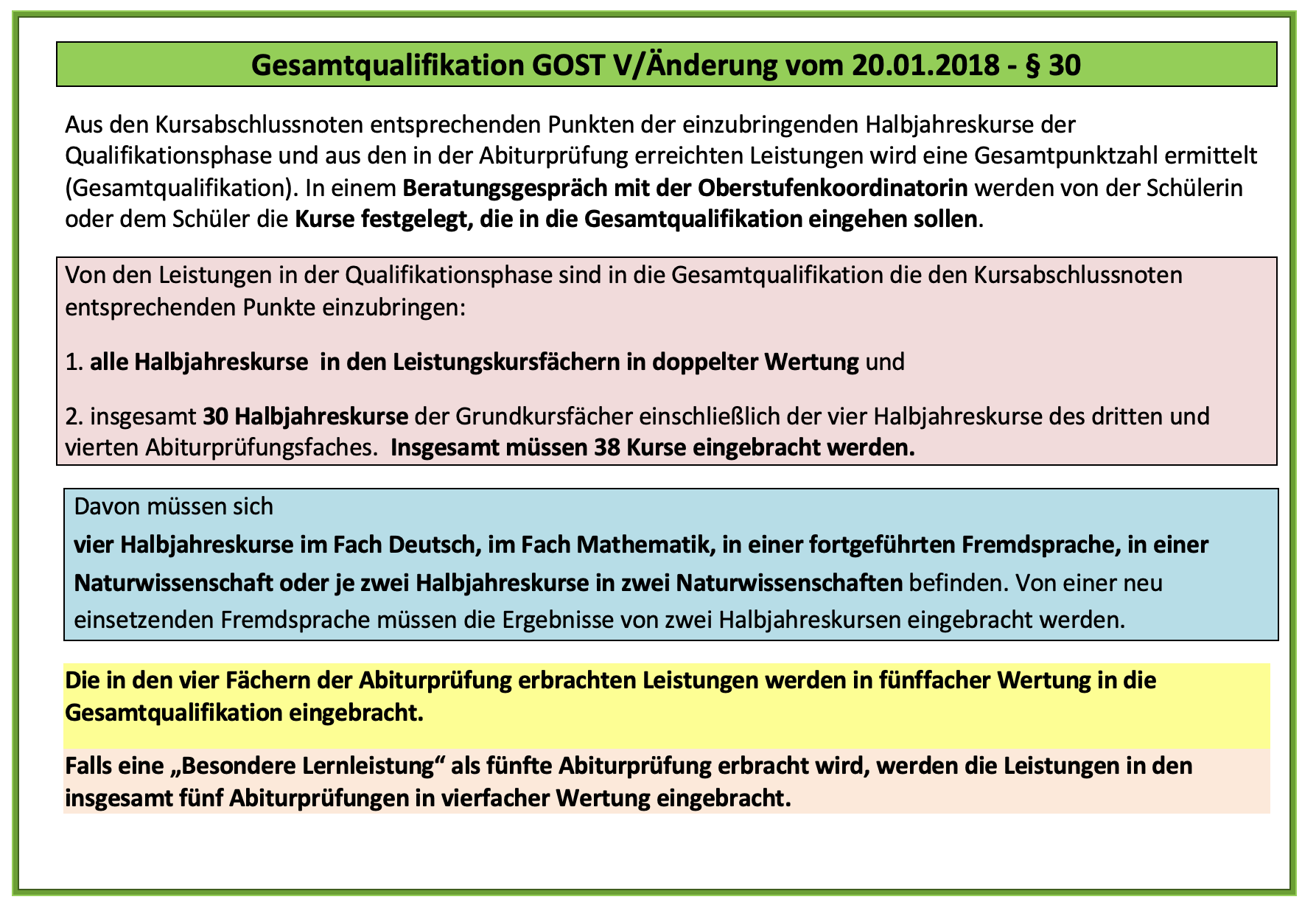 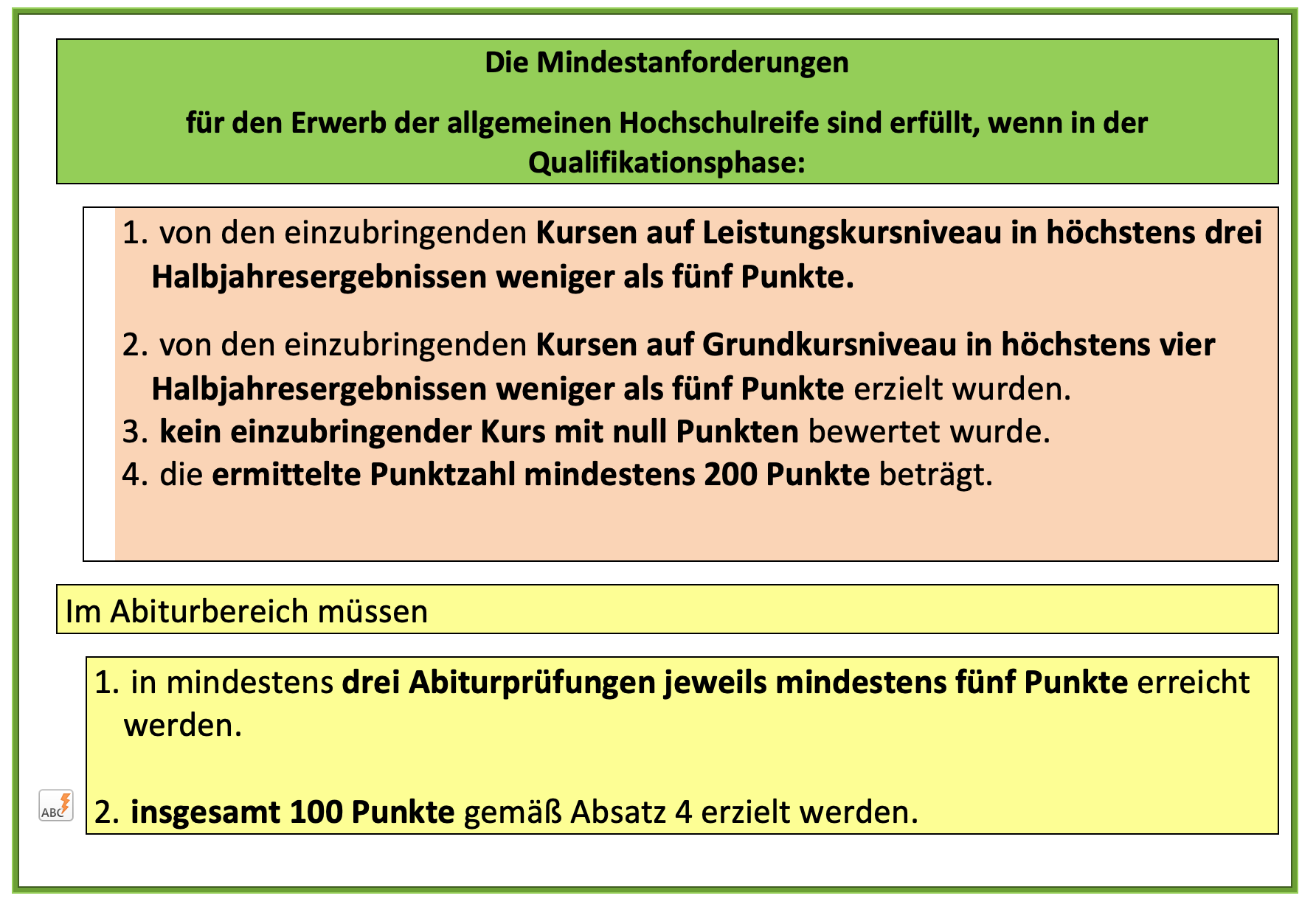 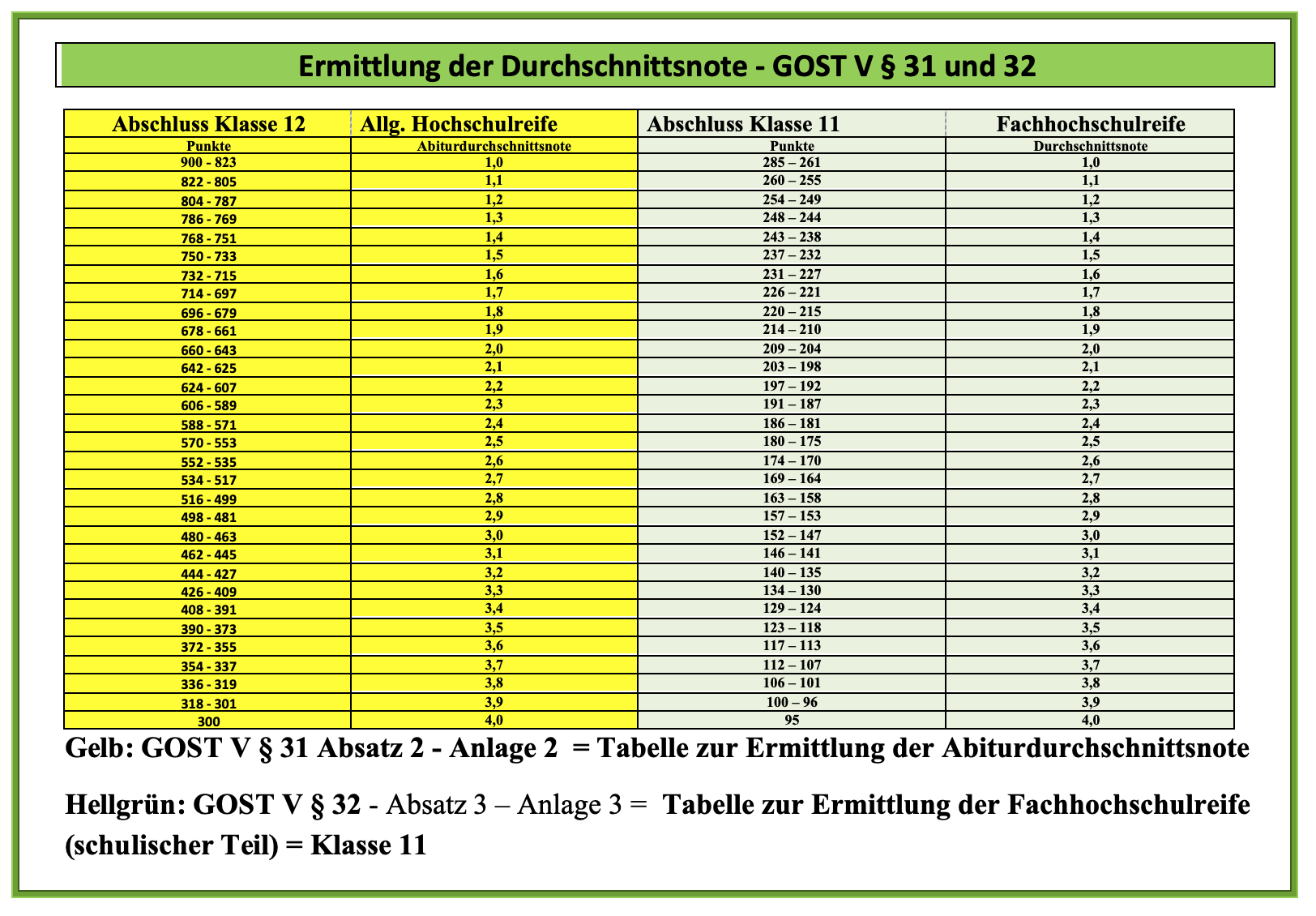 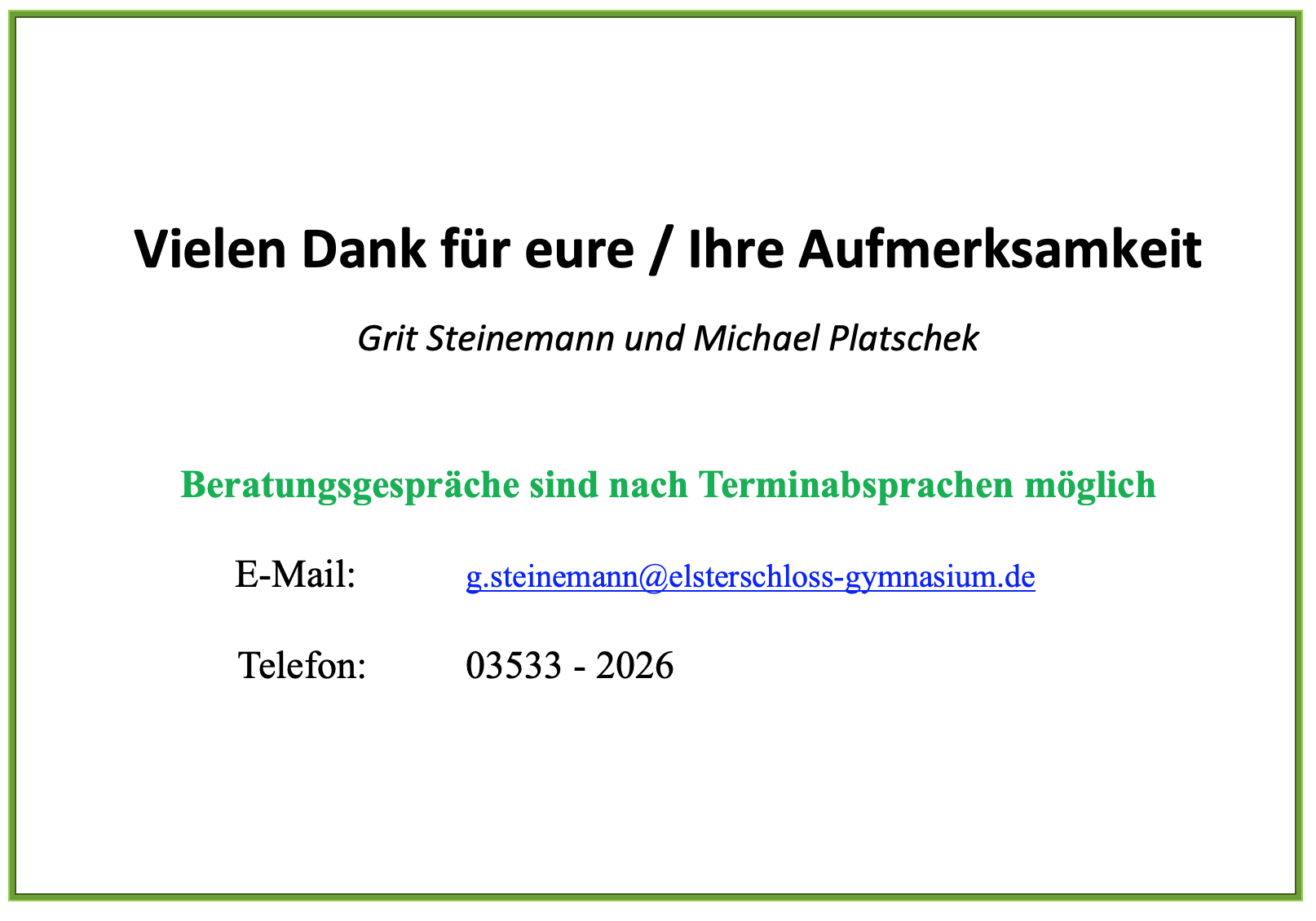